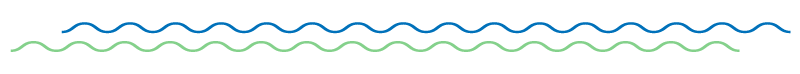 Patologia na pesquisa e desenvolvimento de alvos moleculares
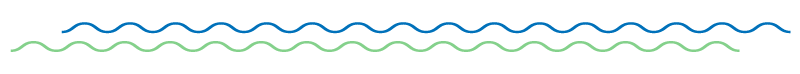 Marcelo Pascoal
UFMG / FIOCRUZ
Declaração de Conflito de Interesse
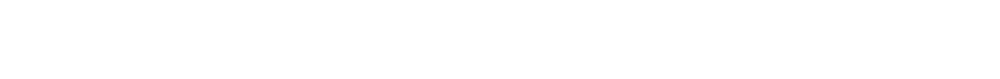 Afirmo não ter conflito de interesse a declarar



Exigência da RDC Nº 96/08 da ANVISA
Agenda
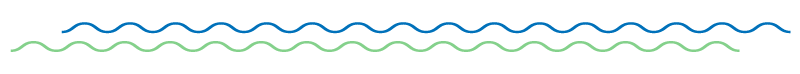 Em busca da inovação
Produtos biotecnológicos no Brasil
Interações institucionais
Processo de desenvolvimento
Descoberta de alvos moleculares
Patologista 2.0
Relato de caso
Perspectivas
O problema
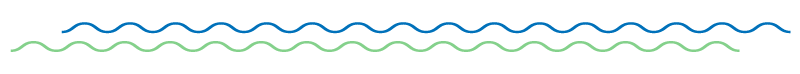 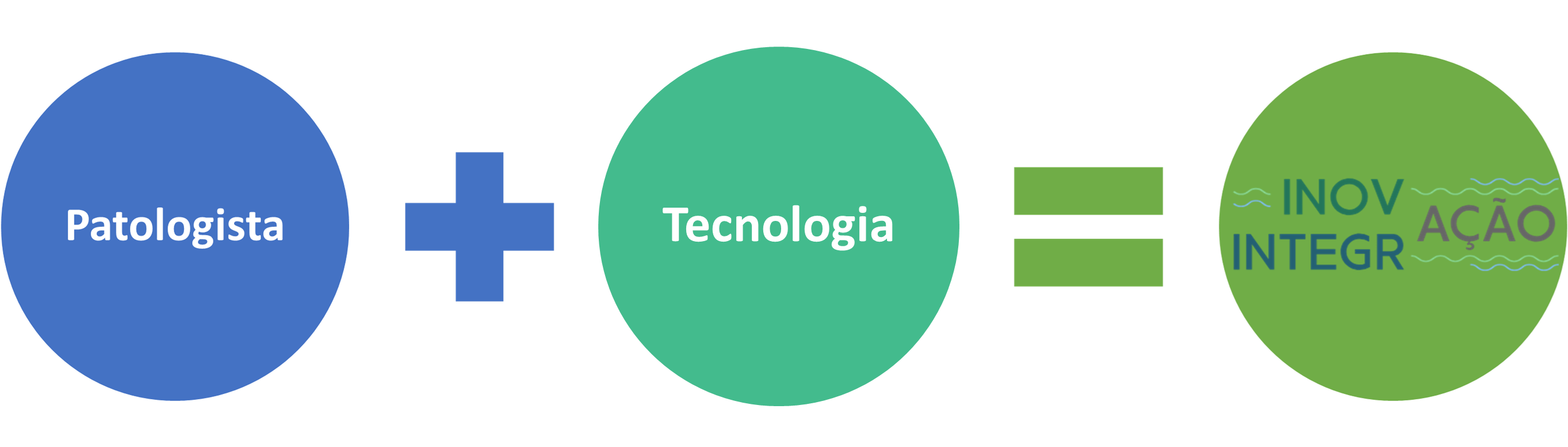 O problema
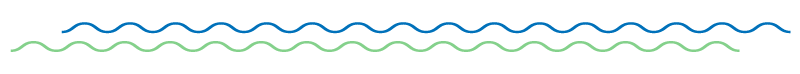 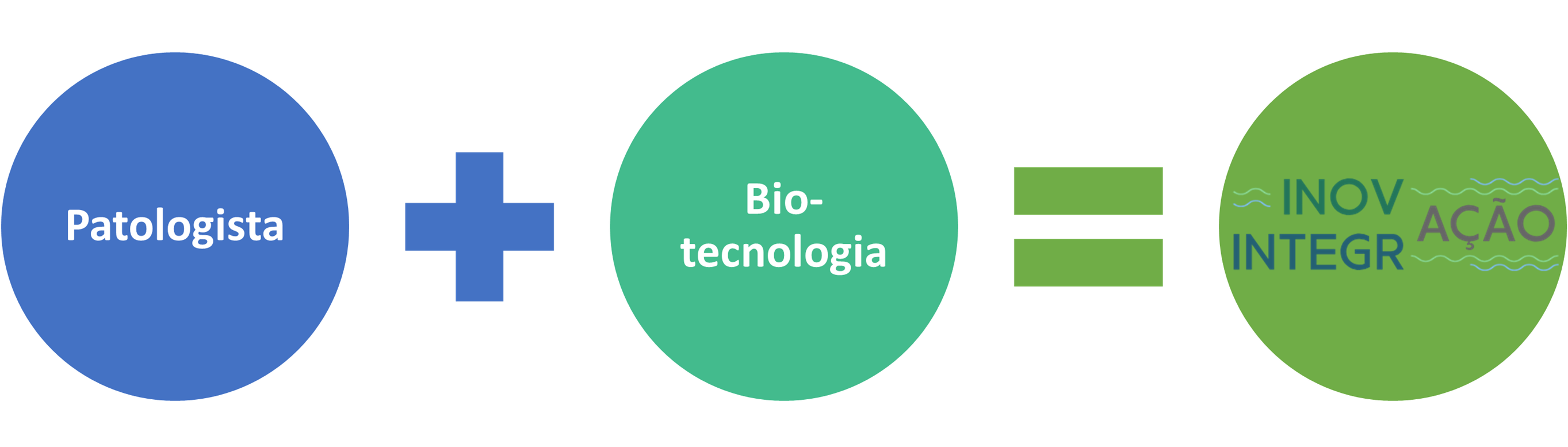 O problema
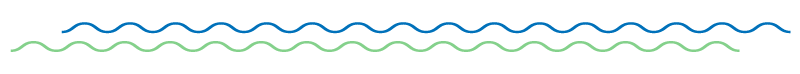 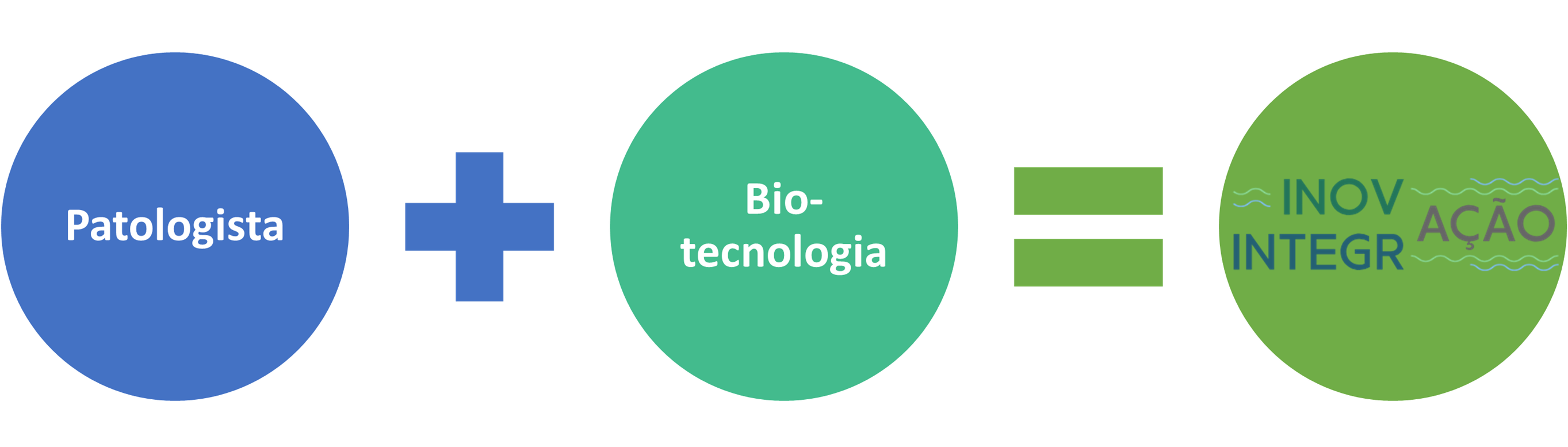 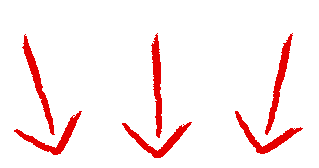 O problema
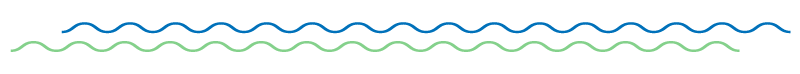 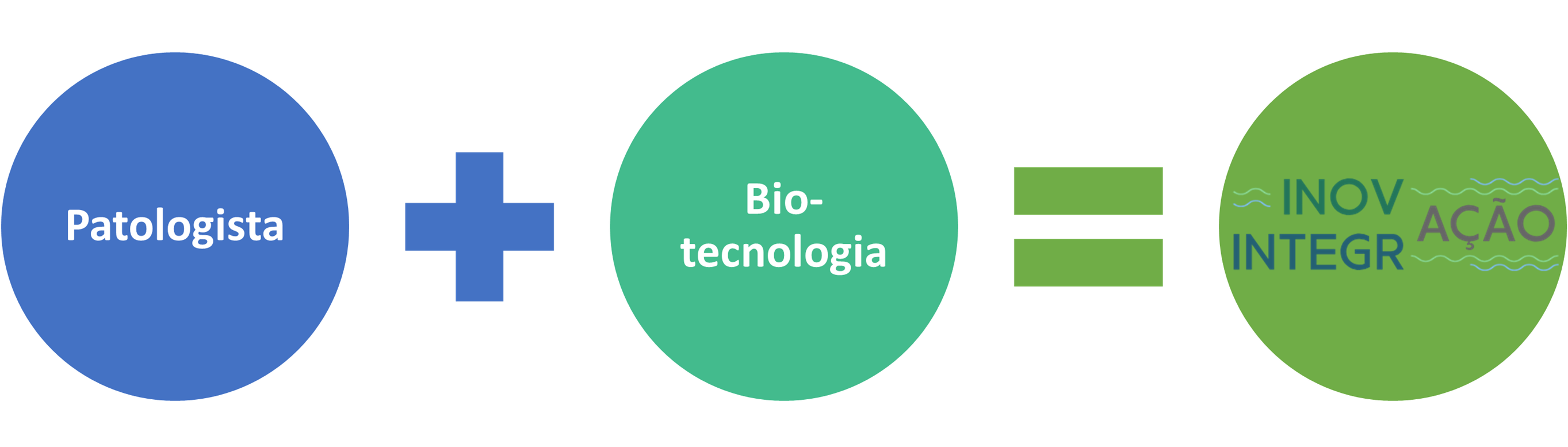 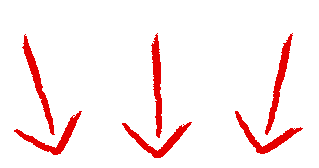 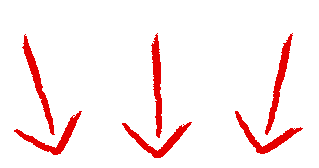 A motivação
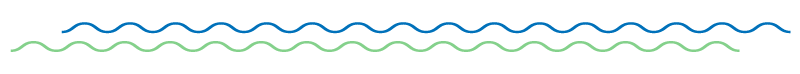 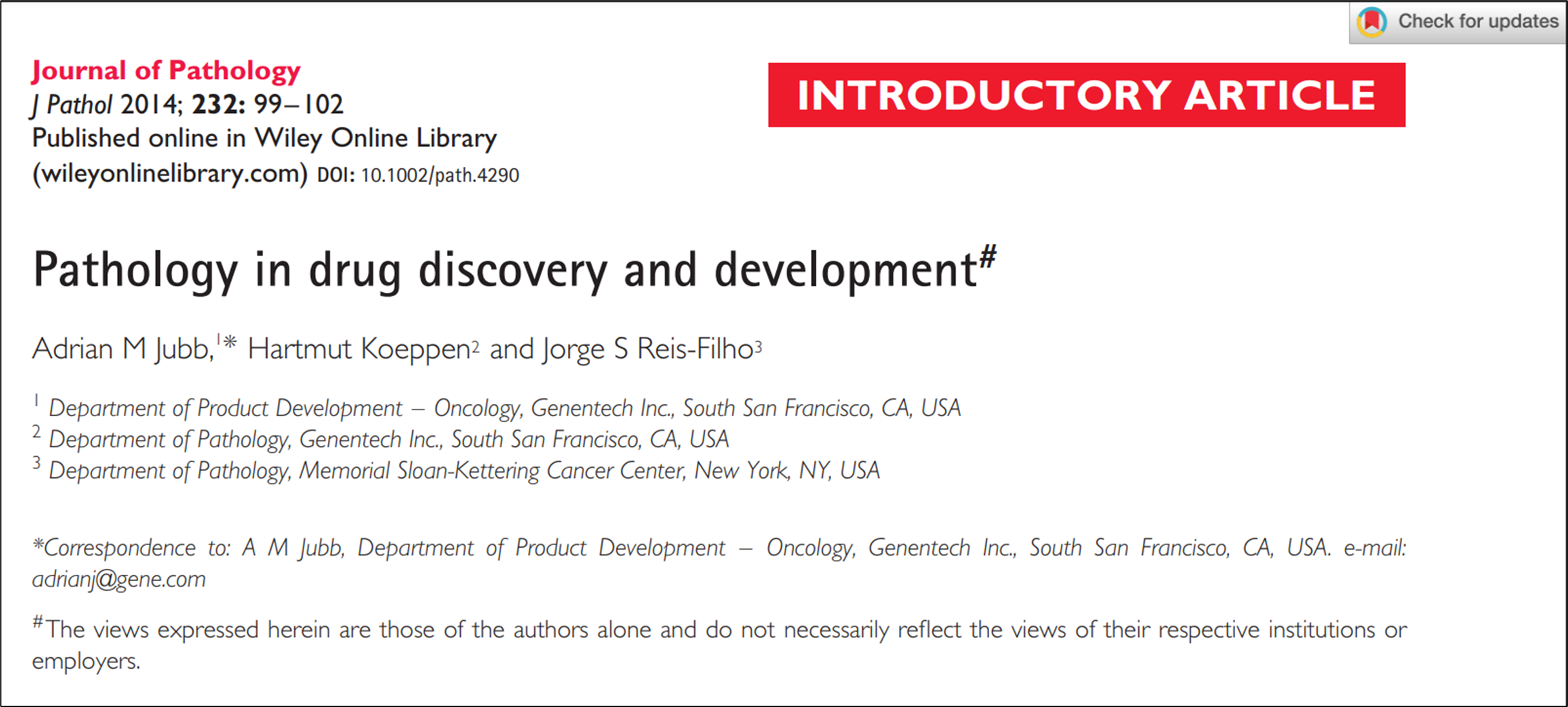 Em busca da inovação
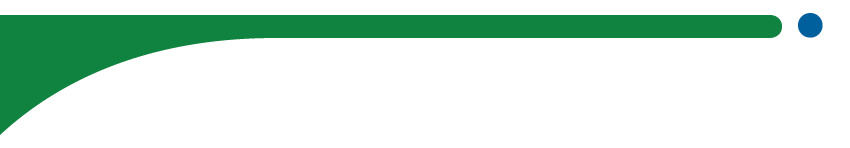 Produtos biotecnológicos no Brasil
Tipos e mercado dos produtos biotecnológicos para diagnóstico e tratamento
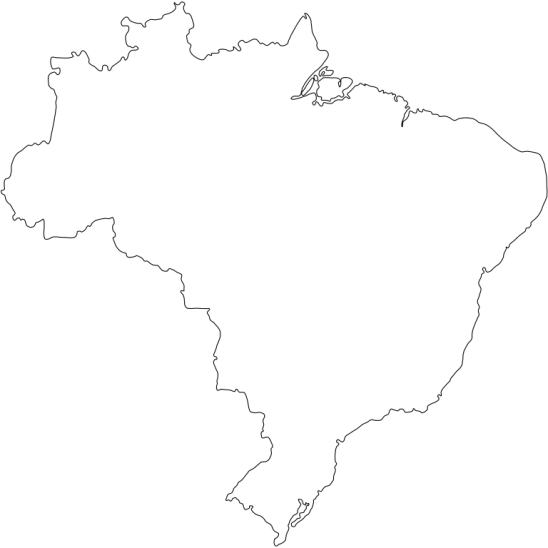 ↑ 7,02%
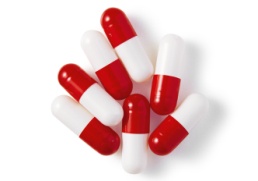 20%
R$ 12 bilhões/ano
https://www.fiormarkets.com
Salerno, Matsumoto & Ferraz. Instituto de Pesquisa Econômica Aplicada – IPEA 2018
Em busca da inovação
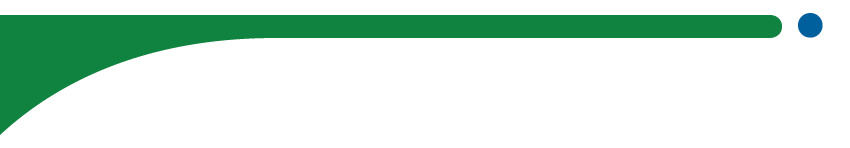 Produtos biotecnológicos no Brasil
Dependência de produtos importados
Tatsch, Botelho & Koeller. Instituto de Pesquisa Econômica Aplicada – IPEA 2024
Em busca da inovação
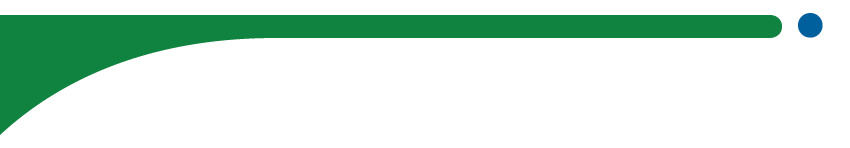 Produtos biotecnológicos no Brasil
Impacto nos sistemas de saúde
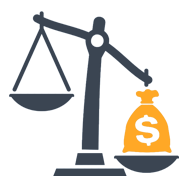 Doenças infecciosas  negligenciadas
Doenças crônicas não transmissíveis
Salerno, Matsumoto & Ferraz. Instituto de Pesquisa Econômica Aplicada – IPEA 2018
Em busca da inovação
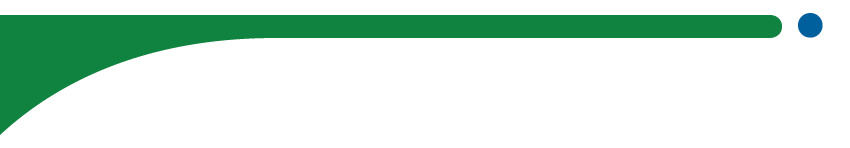 Interações institucionais
Quíntupla hélice
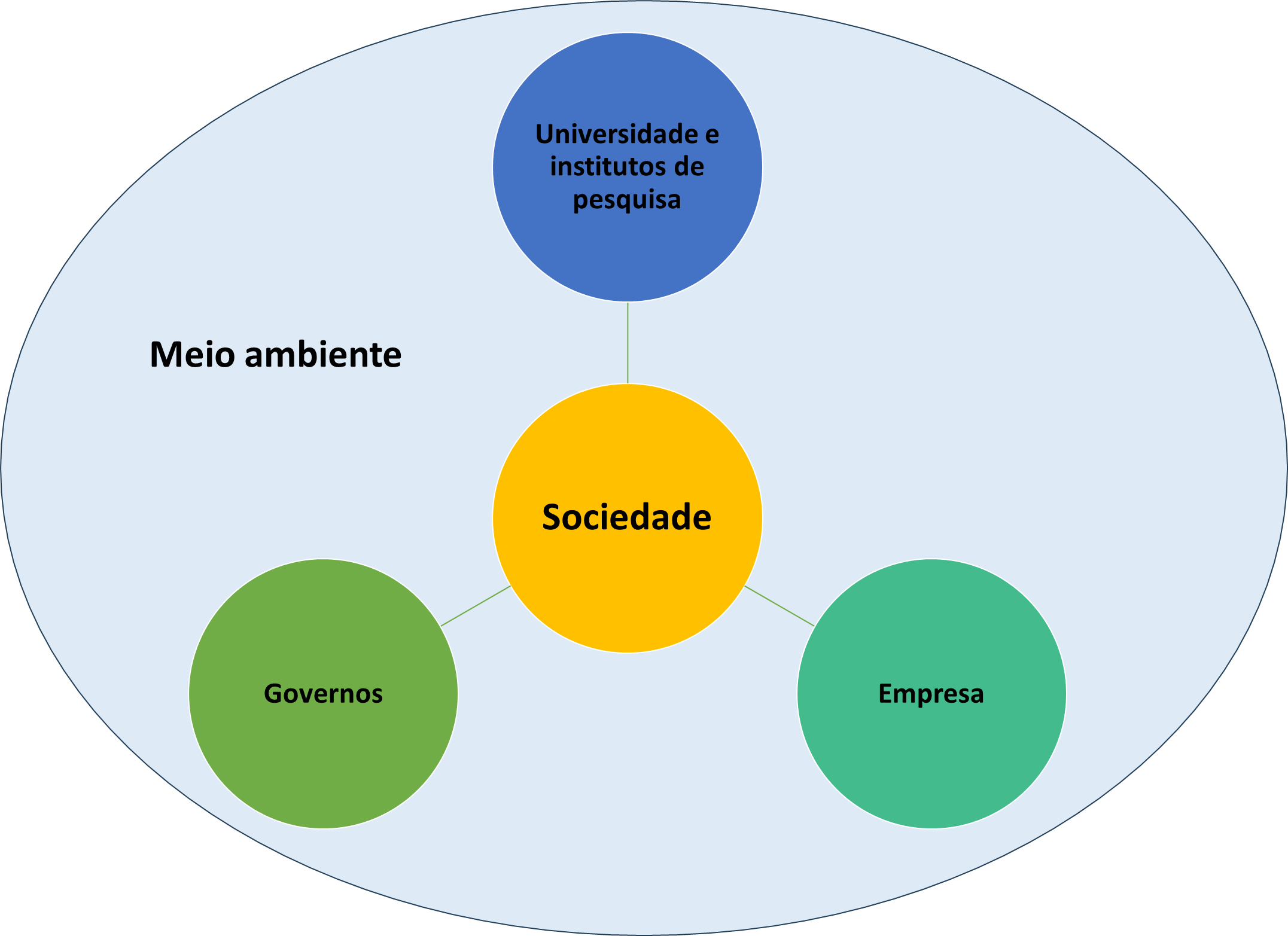 Adaptado de Carayannis, E. et. al.. Journal of innovation and entrepreneurship. 2012; 1: 1-12.
Processo de desenvolvimento
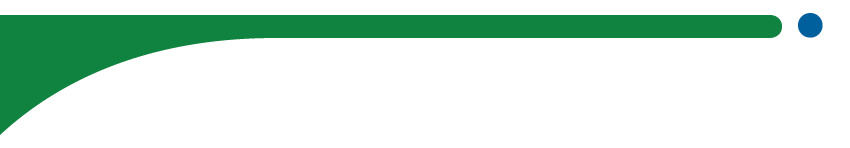 Descoberta de alvos moleculares
Etapas
Fases I, II e III
Estudos exploratórios
Estudos toxicológicos
Participação do Patologista
Adaptado de van Tongeren S. et. al.. Int J Toxicol. 2011; 30(5): 568-82.
Processo de desenvolvimento
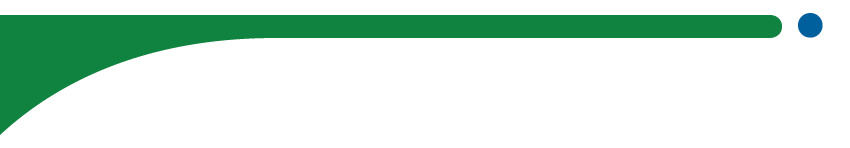 Patologista 2.0
Integração multidisciplinar
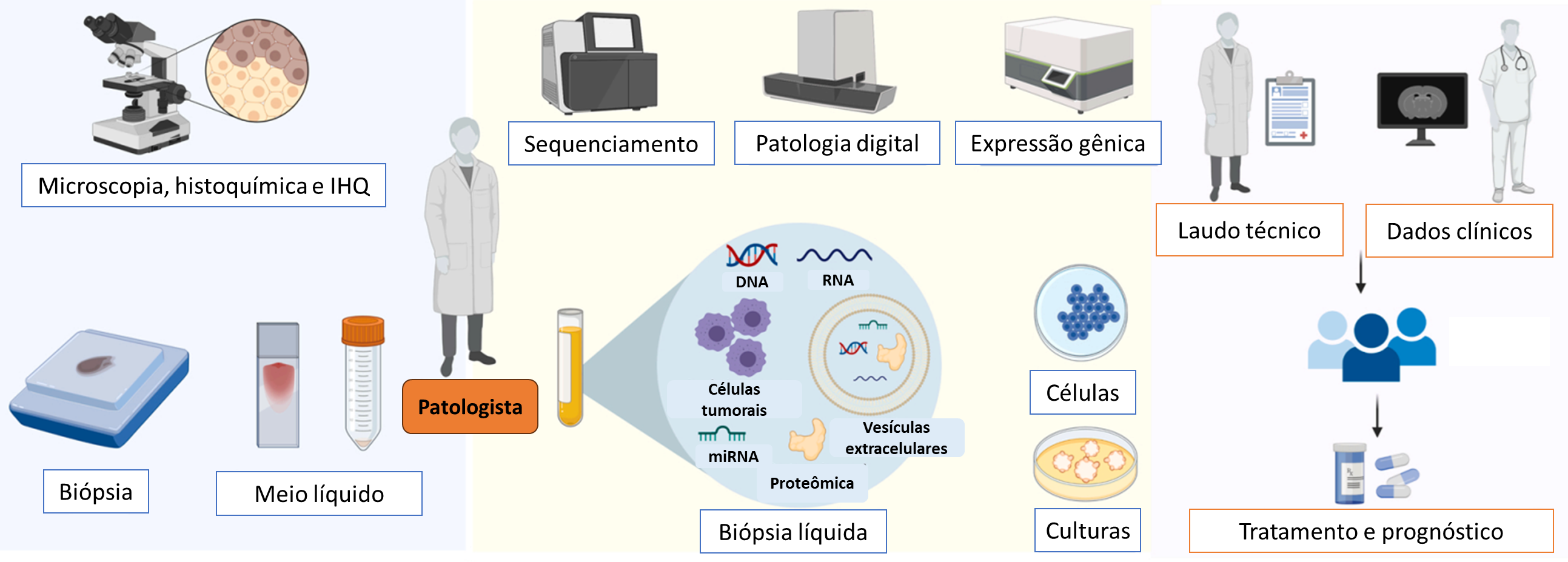 Adaptado de Pisapia P. et. al.. Crit Rev Oncol Hematol. 2022; 178:103776.
Relato de caso
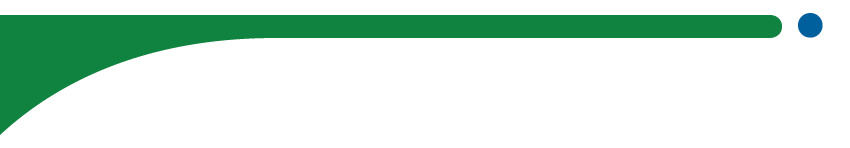 Diagnóstico imuno-histoquímico da leishmaniose tegumentar
Anticorpos monoclonais anti-Leishmania
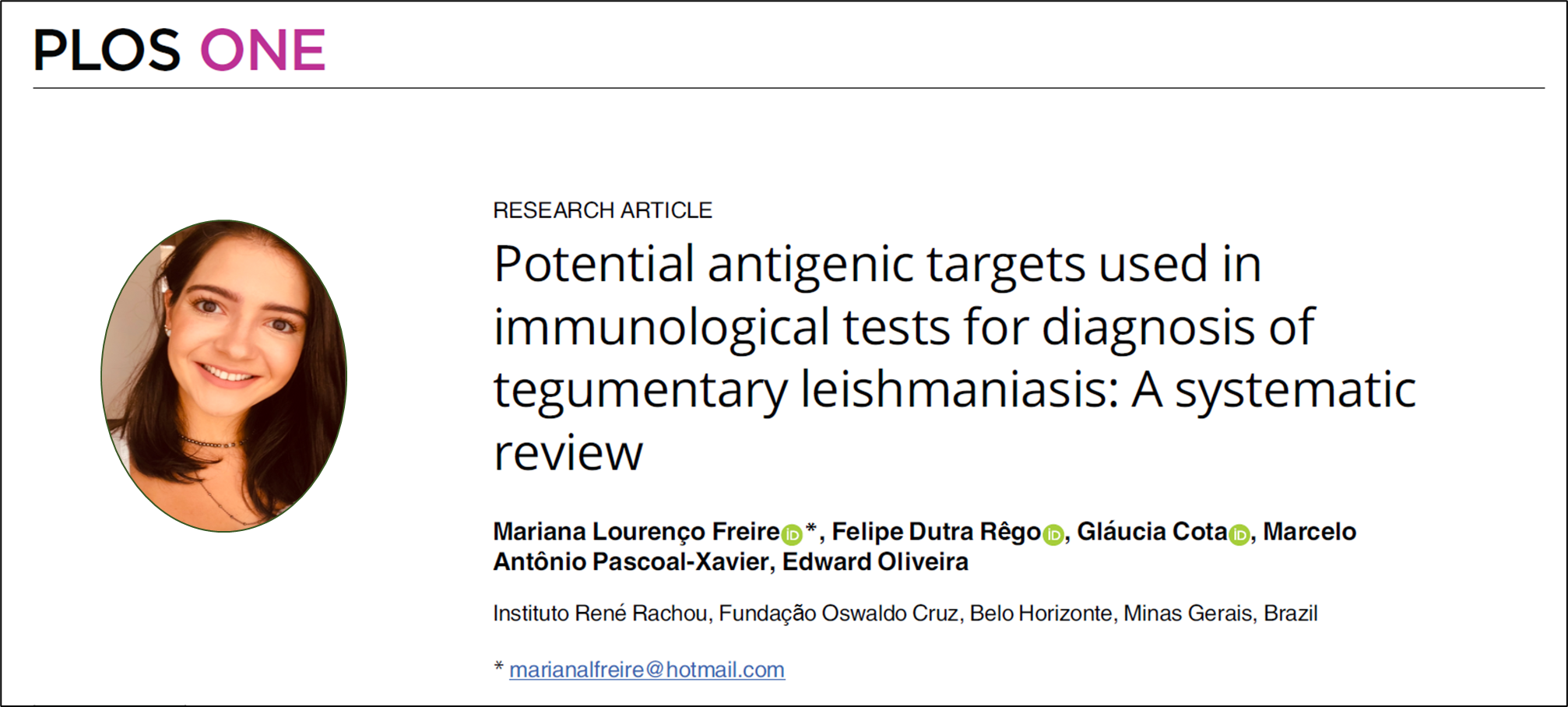 Freire ML et. al.. PLoS One. 2021; 27; 16(5):e0251956.
Relato de caso
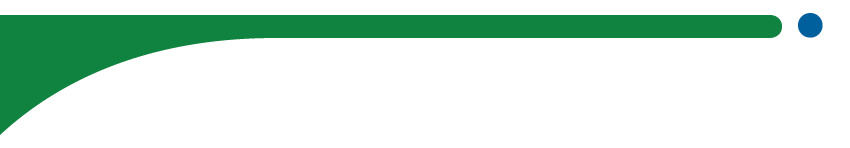 Diagnóstico imuno-histoquímico da leishmaniose tegumentar
Anticorpo monoclonal anti-peroxidase
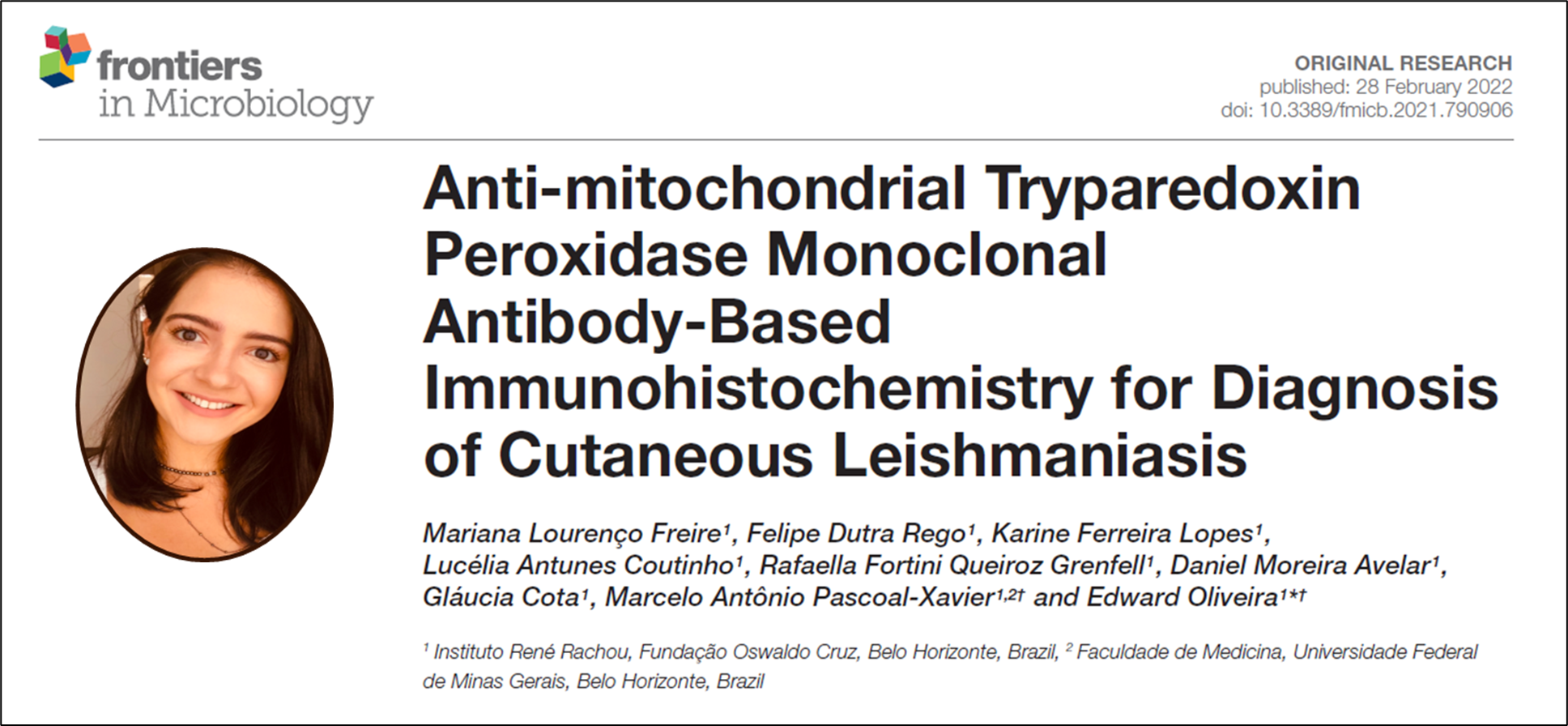 Freire ML. et. al.. Front Microbiol. 2022; 28;12:790906.
Relato de caso
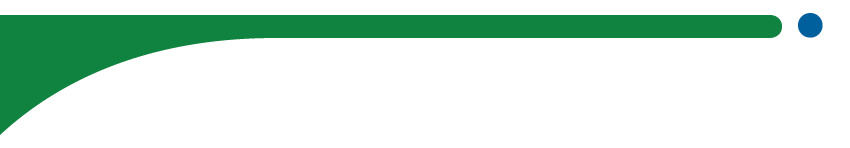 Diagnóstico imuno-histoquímico da leishmaniose tegumentar
Anticorpo monoclonal anti-peroxidase
DAB					Fosfatase alcalina
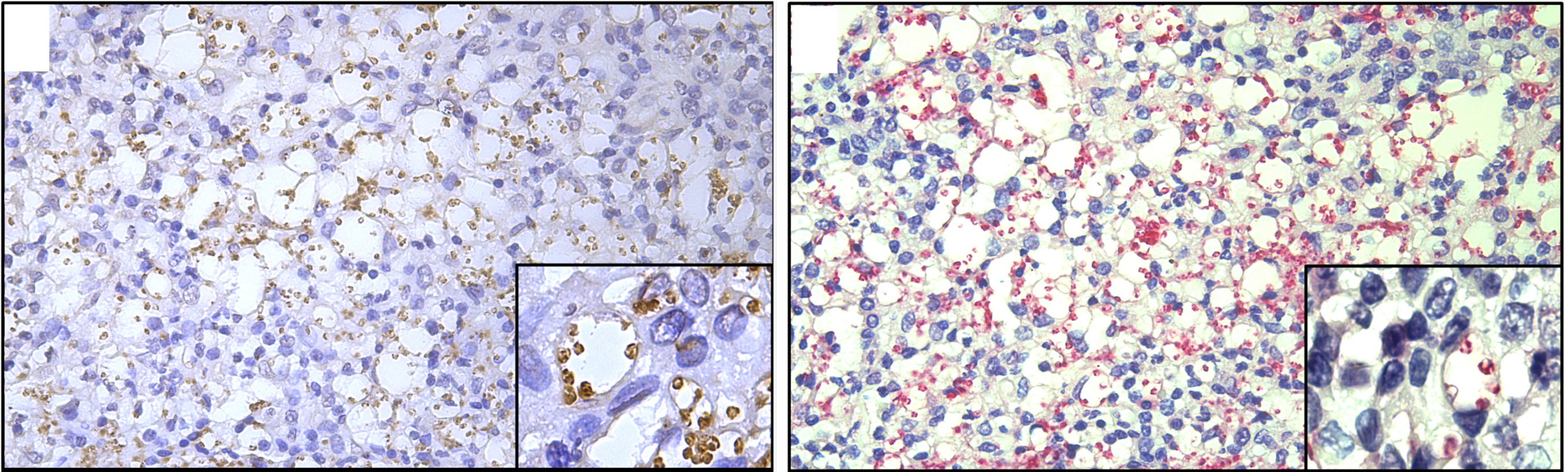 Freire ML. et. al.. Front Microbiol. 2022; 28;12:790906.
Relato de caso
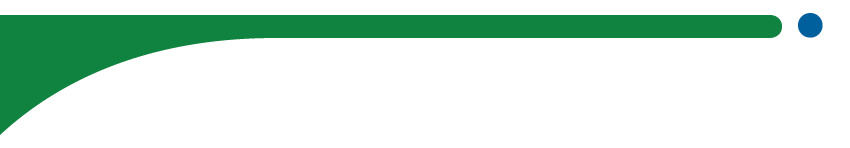 Diagnóstico imuno-histoquímico da leishmaniose tegumentar
Anticorpo monoclonal anti-peroxidase
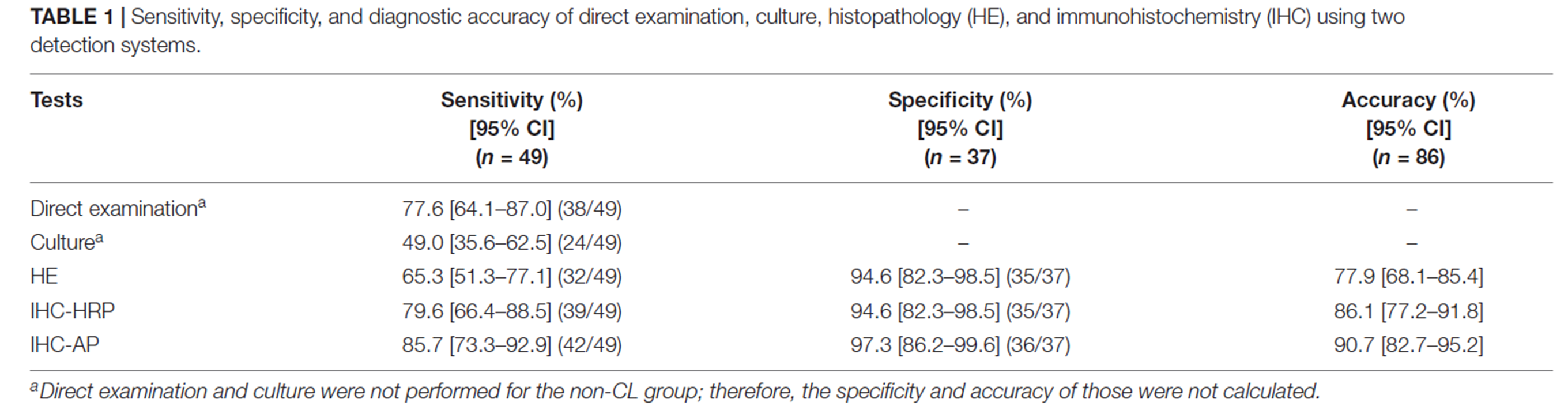 Freire ML. et. al.. Front Microbiol. 2022; 28;12:790906.
Relato de caso
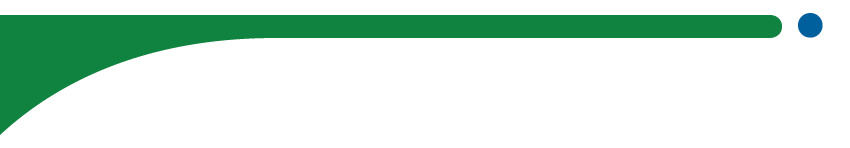 Diagnóstico imuno-histoquímico da leishmaniose tegumentar
Anticorpo monoclonal anti-peroxidase
2024
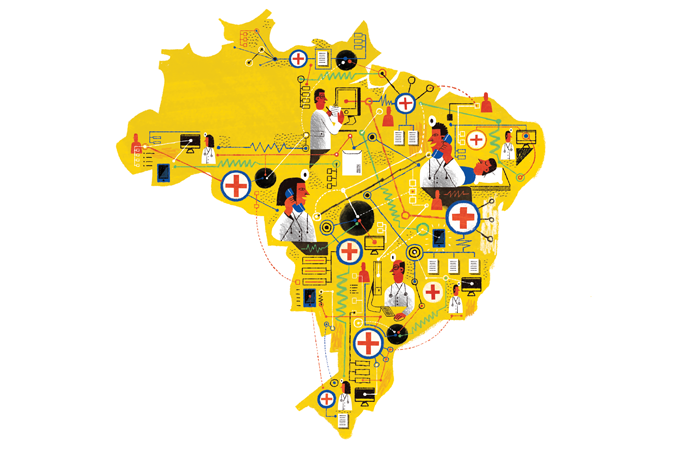 Parcerias
2022
2020
Validação externa
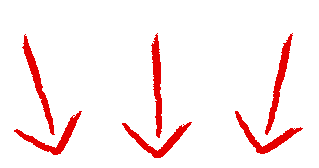 2018
Validação interna
Produção e distribuição
2016
Testes pré-clínicos
Complexo Econômico-Industrial da Saúde
Desenvolvimento
Perspectivas
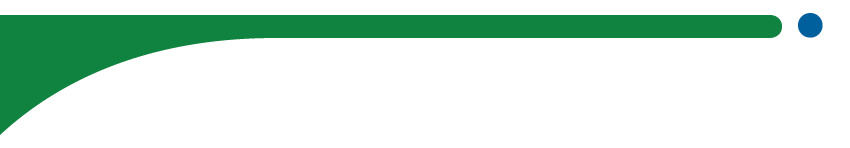 Recomendações institucionais norte americanas
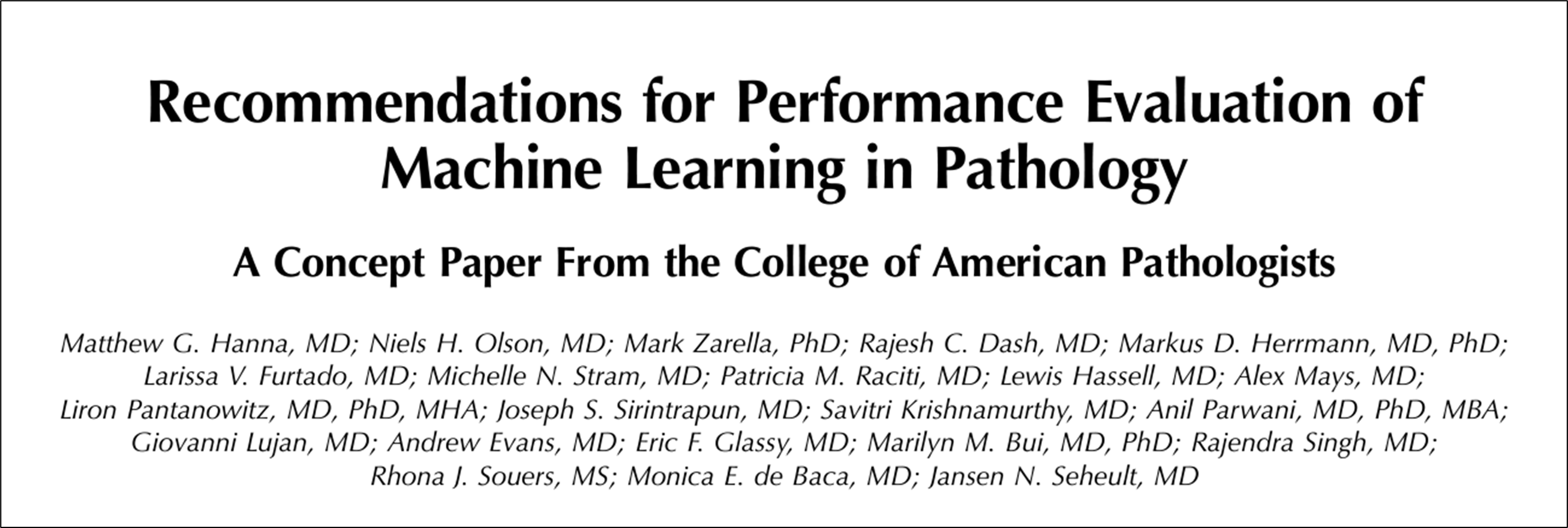 Hanna MG. et. al.. Arch Pathol Lab Med. 2023.
Perspectivas
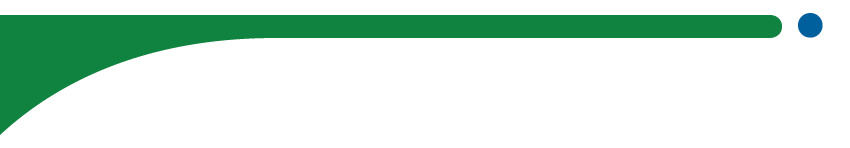 Recomendações institucionais europeias
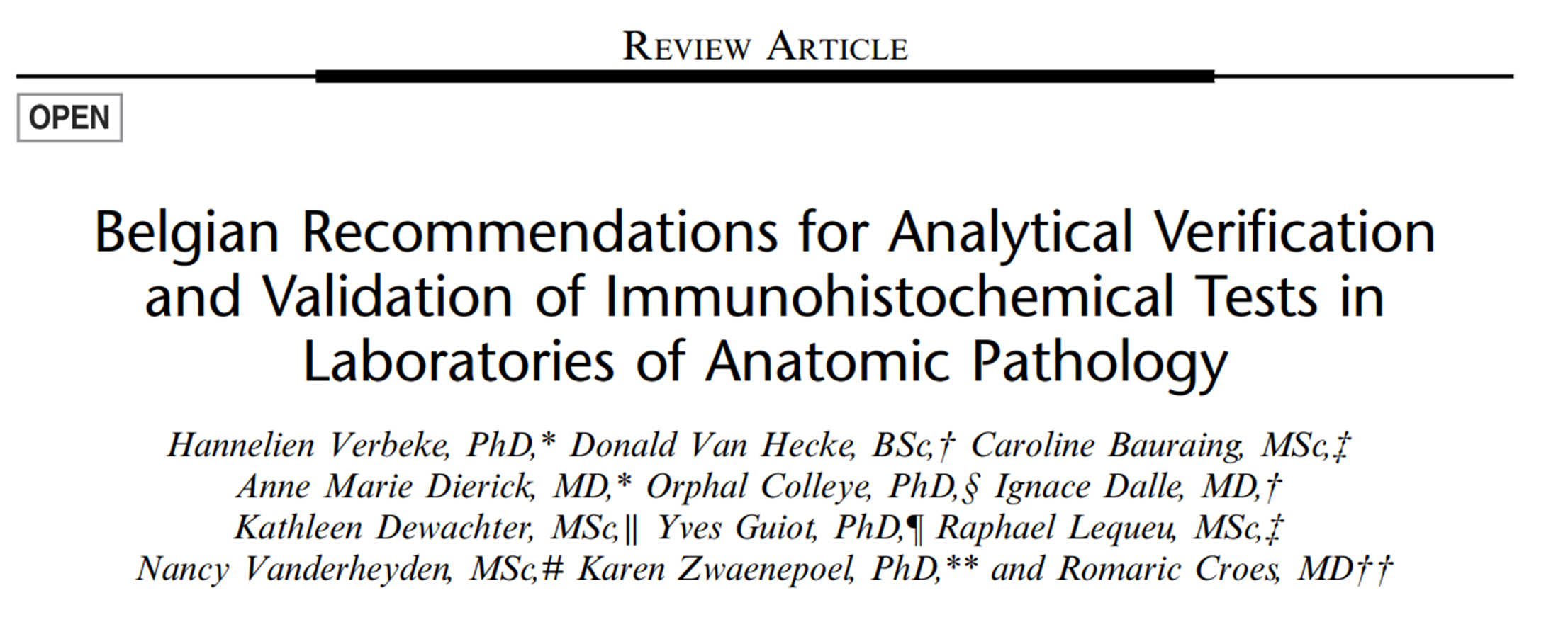 Verbeke H. el. al.. Appl Immunohistochem Mol Morphol. 2024; 32(1):1-16.
Perspectivas
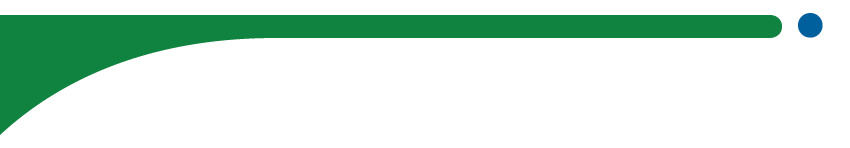 Recomendações institucionais brasileiras
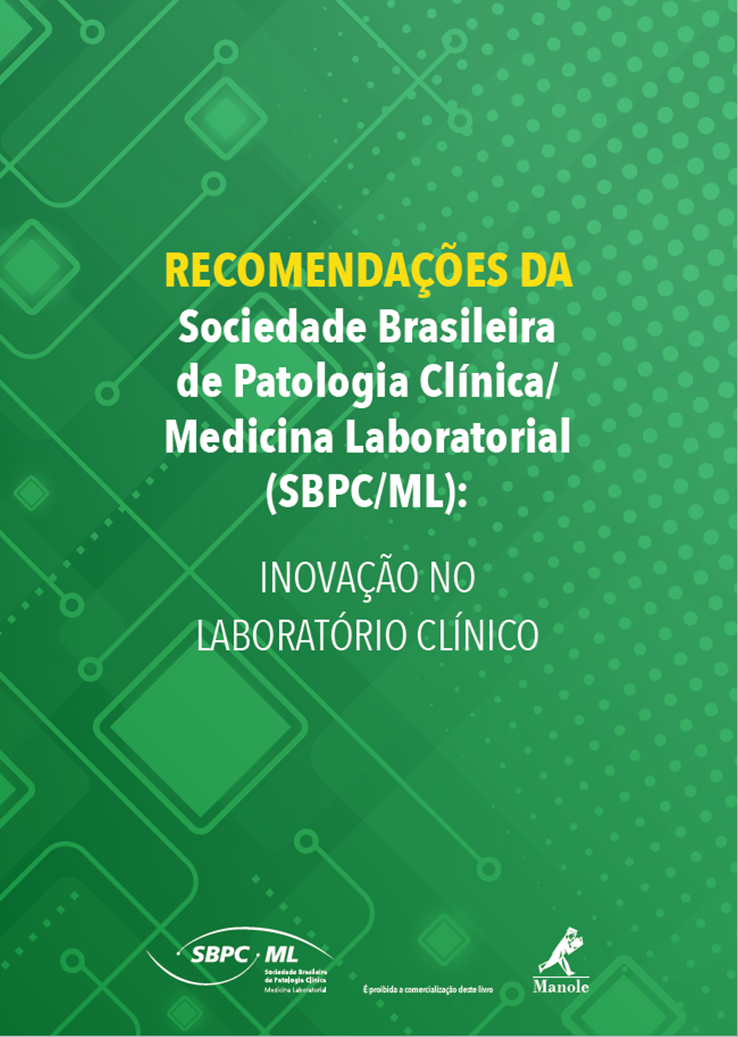 Recomendações da Sociedade Brasileira de Patologia Clínica/Medicina Laboratorial
(SBPC/ML) : inovação no laboratório clínico / organizadores Nairo Massakazu Sumita ...
[et al.]. - 1. ed. - Barueri [SP] : Manole, 2019.
Perspectivas
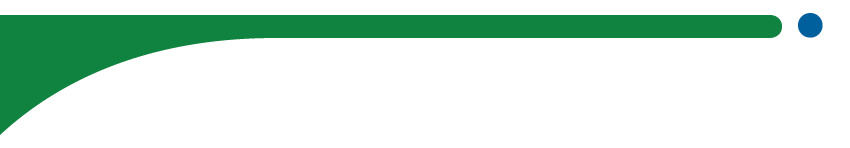 Identidade institucional da SBP

Missão
Oferecer suporte técnico-científico e profissional, como referência no exercício da patologia

Visão
Ser reconhecida como uma associação de elevado padrão ético e profissional, com representatividade efetiva junto à sociedade civil, ao governo e a comunidade consolidando-se como referência no exercício da Patologia na América Latina
Perspectivas
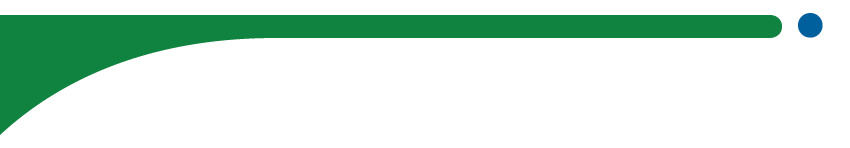 Recomendações institucionais da SBP
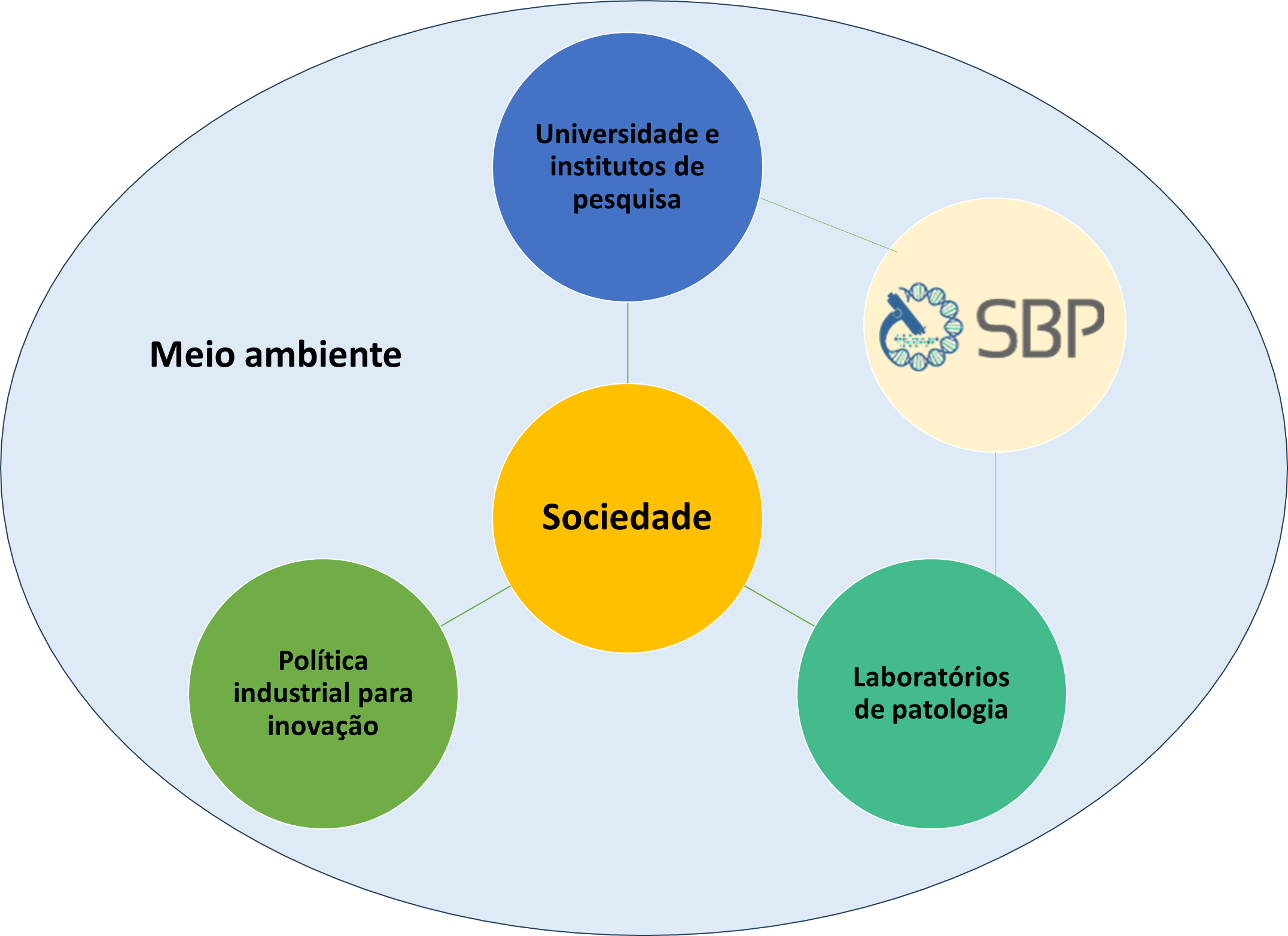 Perspectivas
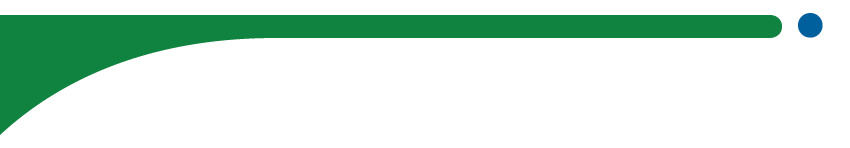 Recomendações institucionais da SBP
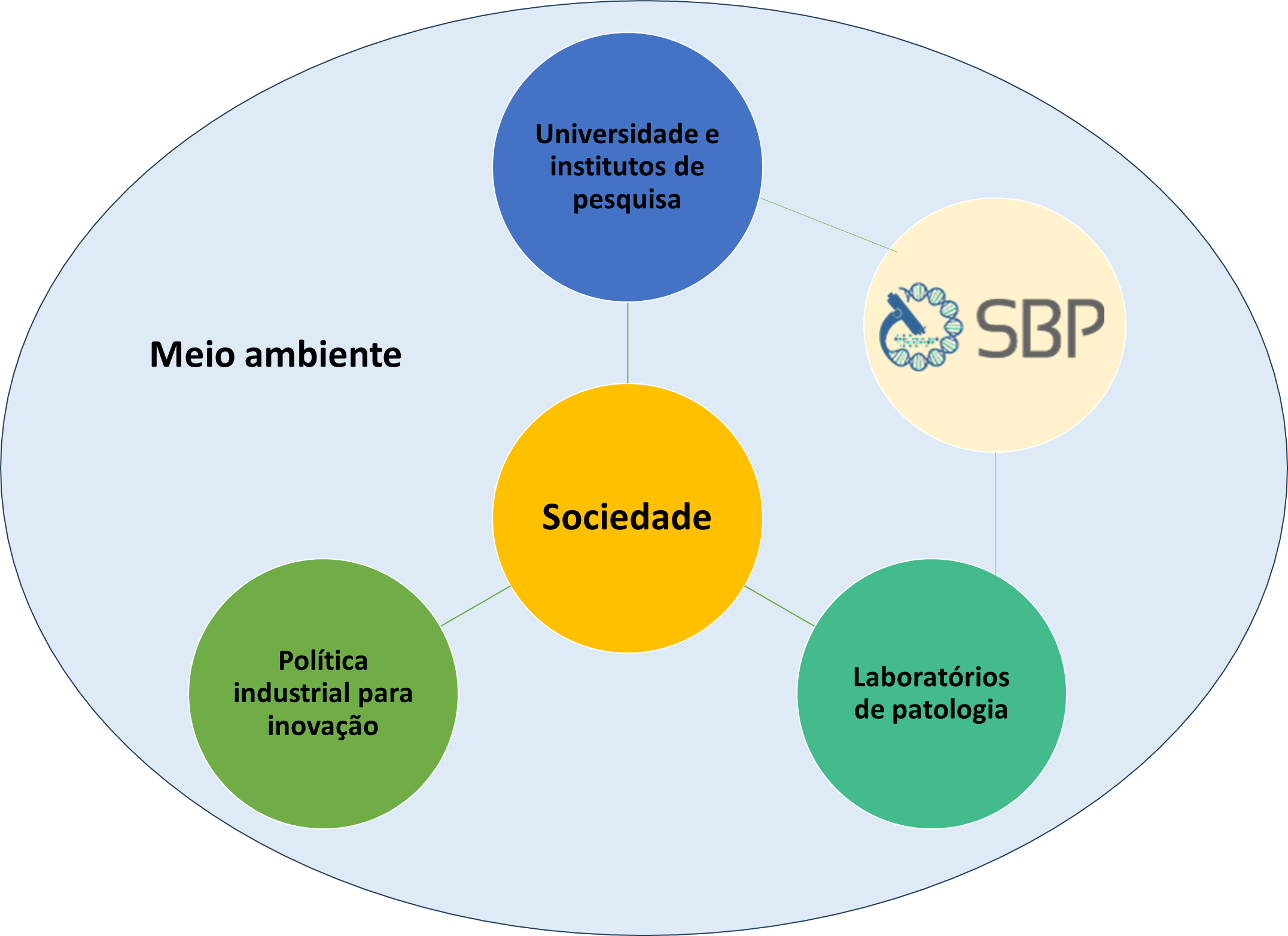 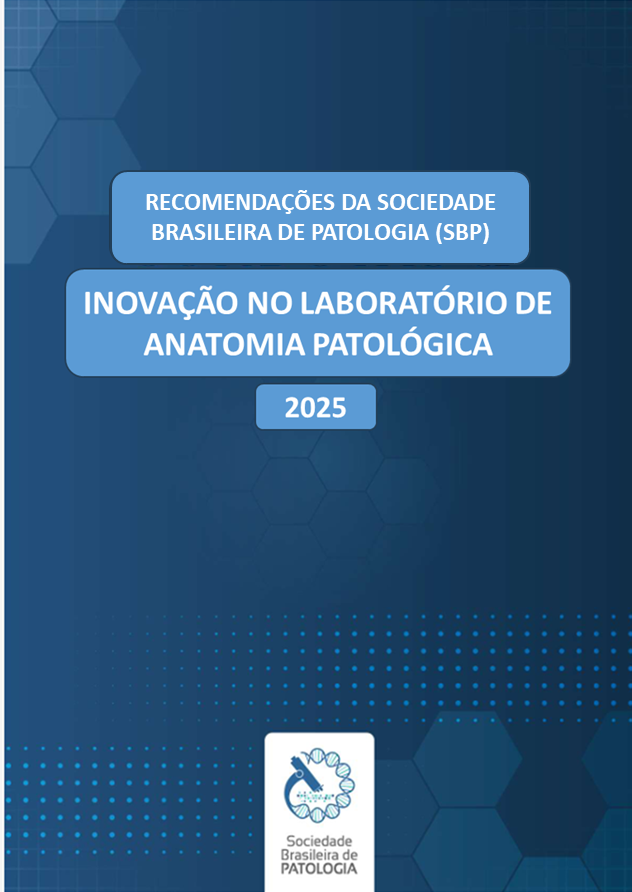 obrigado!
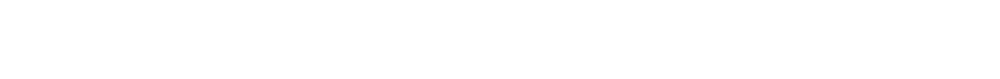